UKE 4 - Digital etikk
IN1030 - Gruppe 5
Plan for i dag
Digital etikk
Oblig 2
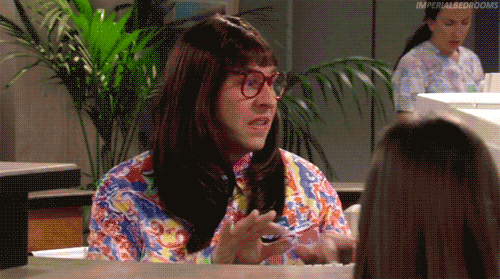 [Speaker Notes: Lav gerne selv en agenda for hvor dere er nu med gruppen :)]
Etikk (aka morallære)
Etikk undersøker hva som er det gode, hva som er rett og hva som er galt. 
Etikk diskuterer normer, verdier og prinsipper for riktig handling. 

Dersom du sier at noe er «uetisk» eller «umoralsk», mener du at det er i strid med visse moralnormer. 

Etikk handler om kritisk refleksjon omkring all menneskelig utfoldelse.
[Speaker Notes: Eksempel på moralnorm: ikke stjele. ikke drepe. Så kan man diskutere om det å ikke inkludere er i strid med moralnormer.

Måske nogle tager/har taget exphil - hvordan relaterer denne “digitale” form sig til hvad vi lærer på exphil?]
DIGITAL ETIKK
ER: kritisk refleksjon omkring menneskelig utvikling og bruk av digitale teknologier. 

I PRAKSIS: Å være bevisst og kritisk til både utvikling og bruk av teknologi er en forutsetning for å jobbe med mennesker og teknologi.

Fritt parafrasert Jo Herstads forelesning, 13.feb 2020
[Speaker Notes: Nå har vi i oblig1 vært gjennom mange drøftinger om Samspillet mellom mennesker og teknologi - noen som kan, med dette og forrige slide i bakhodet, tenke seg hva Digital Etikk dreier seg om?]
Digital etikk i tre steg…
Det kan være å reflektere over: 
Ny teknologi: Hva er den og hvad gjør den?
Sosial påvirkning: Å utforske hvordan, ikke bare samfunnet som former teknologien, men også hvordan teknologien former samfunnet.
God og riktig bruk: Å vurdere hvordan teknologien bør utvikles og brukes.
Etisk refleksivitet
“Etikkens kjerne er (...) rettferdighet, signalisert ved vår trang til å gripe inn når vi opplever noe som galt.” - Vetlesen, A. J.

1: Reflektere over egen rolle.
2: Vær oppmerksom på egen rolle. 
3: Evne å diskutere og kritisere sin posisjon utenfra.
[Speaker Notes: Der er to hovedpunkter - men de er her delt i tre. Refleksivitet handler om å se seg selv utenfra - sin sosiale kontekst. Hvordan er du formet? Skrudd sammen? Hva har påvirket og påvirker deg og dine standpunkt? Er de faktisk så sanne som du tror?]
Hvorfor er etikk viktig?
Hvorfor er det viktig i vårt yrke?
[Speaker Notes: Diskuter. Hvis ikke det går i plenum, del opp i grupper.]
Eksempler på etiske digitale dilemma:
Droner i krig
Algoritmer for å predikere kriminalitet
Fordommer i data som brukes i algoritmer/kunstig intelligens
Regulere bruk av algoritmer
iHuman
Er vi avhengig av teknologi?
Er det etisk utfordrende?
[Speaker Notes: Diskuter. Hvis ikke det går i plenum, del opp i grupper.]
Five provocations for Ethical HCI Research
[Speaker Notes: Velg om du vil gå gjennom/præsentere provokasjonene - eller om studentene skal finne frem til de selv. Oppgaven forutsetter at de har en viss kontroll på hvilke provokasjoner artikkelen fremmer. 
	

Hvordan relaterer denne artikel sig til ugens tema med etik? Hvad med sidste uges fokus på brugere som del af undersøgelser? Her er fin mulighed for at kæde gruppetimerne sammen.]
Five provocations for Ethical Research:
Fokusområde: etikkens rolle innenfor HCI-feltet. 
Forfatternes mål med artikkelen: 
Belyse avgjørelser som tas når man designer og forsker 
Åpne opp for og starte en debatt. 
Informert samtykke gjør lite for å beskytte deltakerne
Forskning som involverer sårbare grupper/populasjoner bør føre til bedre fordeler for deltakerne enn for forskerne
Anonymisering bør ikke være standard, men et valg som presenteres sidestilt med co-creation av studiet sammen med deltakerne
“Institutional review boards (IRB)” (institusjonelt etisk forskningsråd) forsinker og ødelegger forskningsstudier mer enn skaden de forhindrer, og bør derfor erstattes
Talk but write
Jobb med Oblig 2
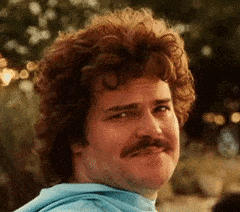 [Speaker Notes: Lidt en uge mellem obligger her - læg op til hvad der er mest passende :)]
Neste uke - Universell Utforming
Notat om Lover og Avtaler




Innlevering Oblig 2: Mandag 21. februar, kl 23:59.
[Speaker Notes: Om I ønsker at slå disse temaer sammen, så kan love-notatet komme her. Vi gjorde det sidste år og det virket godt sammen (fordi eks. WCAG også er lovbestemt)]
tarams@uio.no